Kapittel 24Inflasjon: Virkninger og årsaker
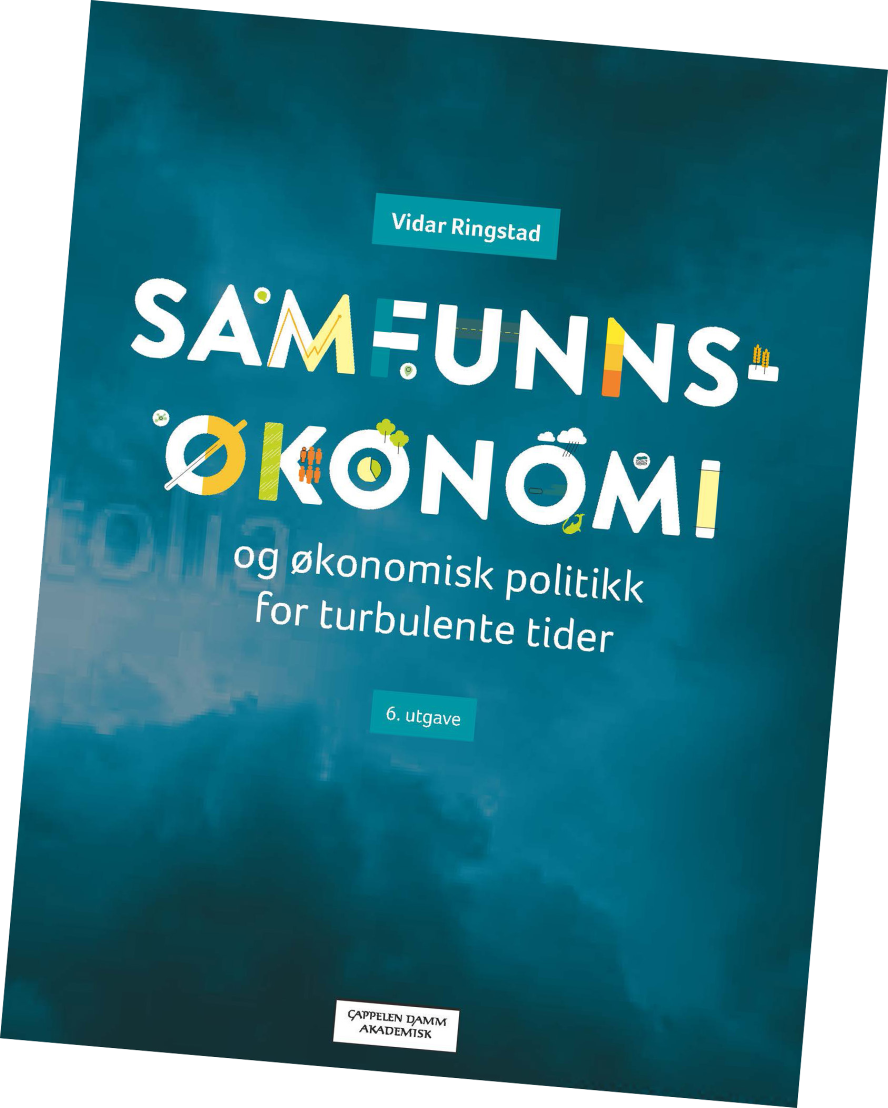 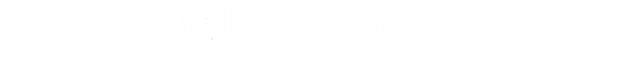 Hva er inflasjon?
Hvorfor inflasjon er et problem
 
Undergraver fordelene med en pengeøkonomi

Kan svekke landets konkurranseevne

Har en tendens til å virke selvforsterkende

Kan ha uheldige fordelingsvirkninger
Årsaker til inflasjon I: Pengemengdens rolle
Årsaker til inflasjon II: Etterspørselsinflasjon
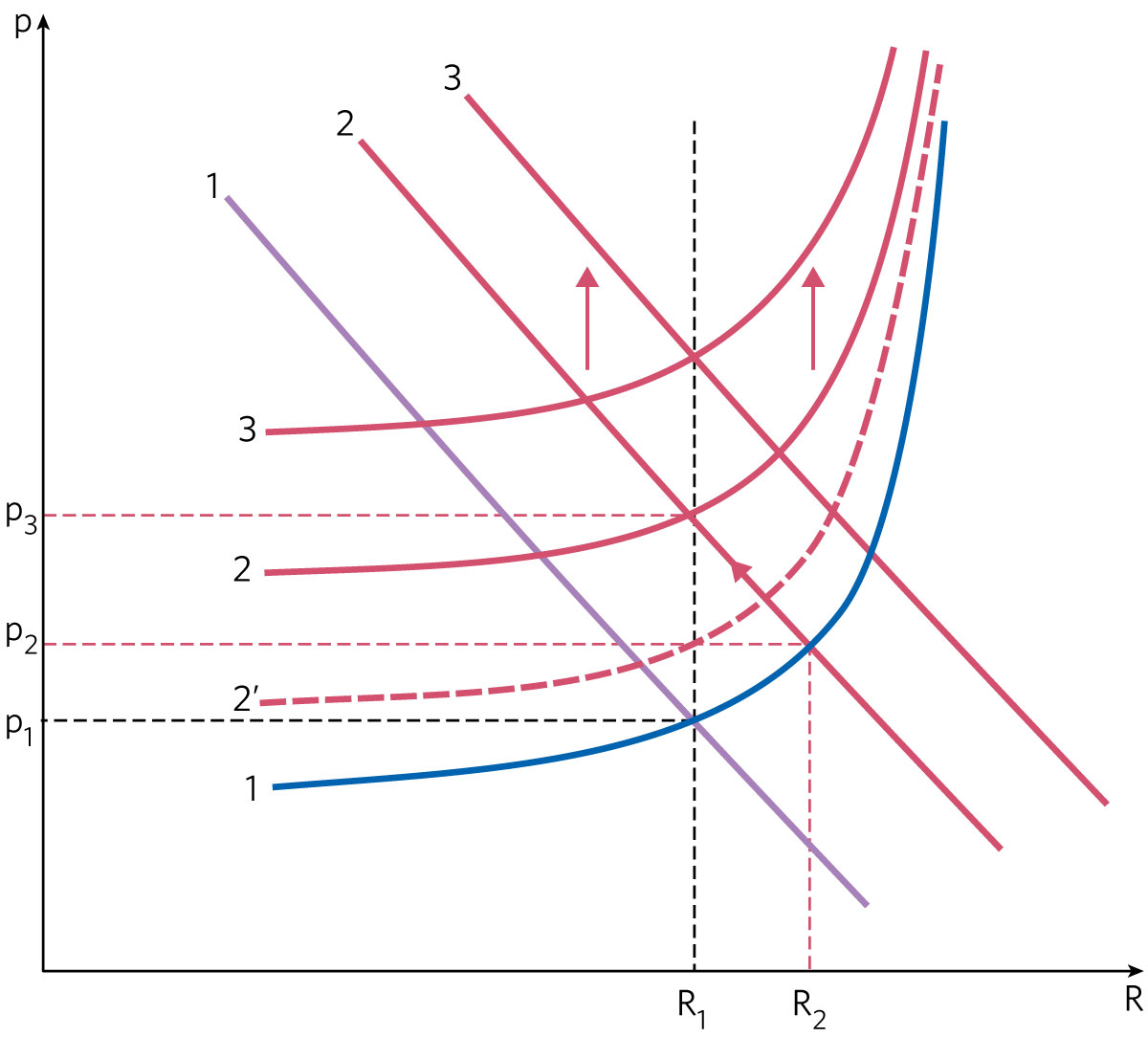 Figur 24.1 Eksempel på etterspørselsinflasjon
Årsaker til inflasjon III: Kostnadsinflasjon
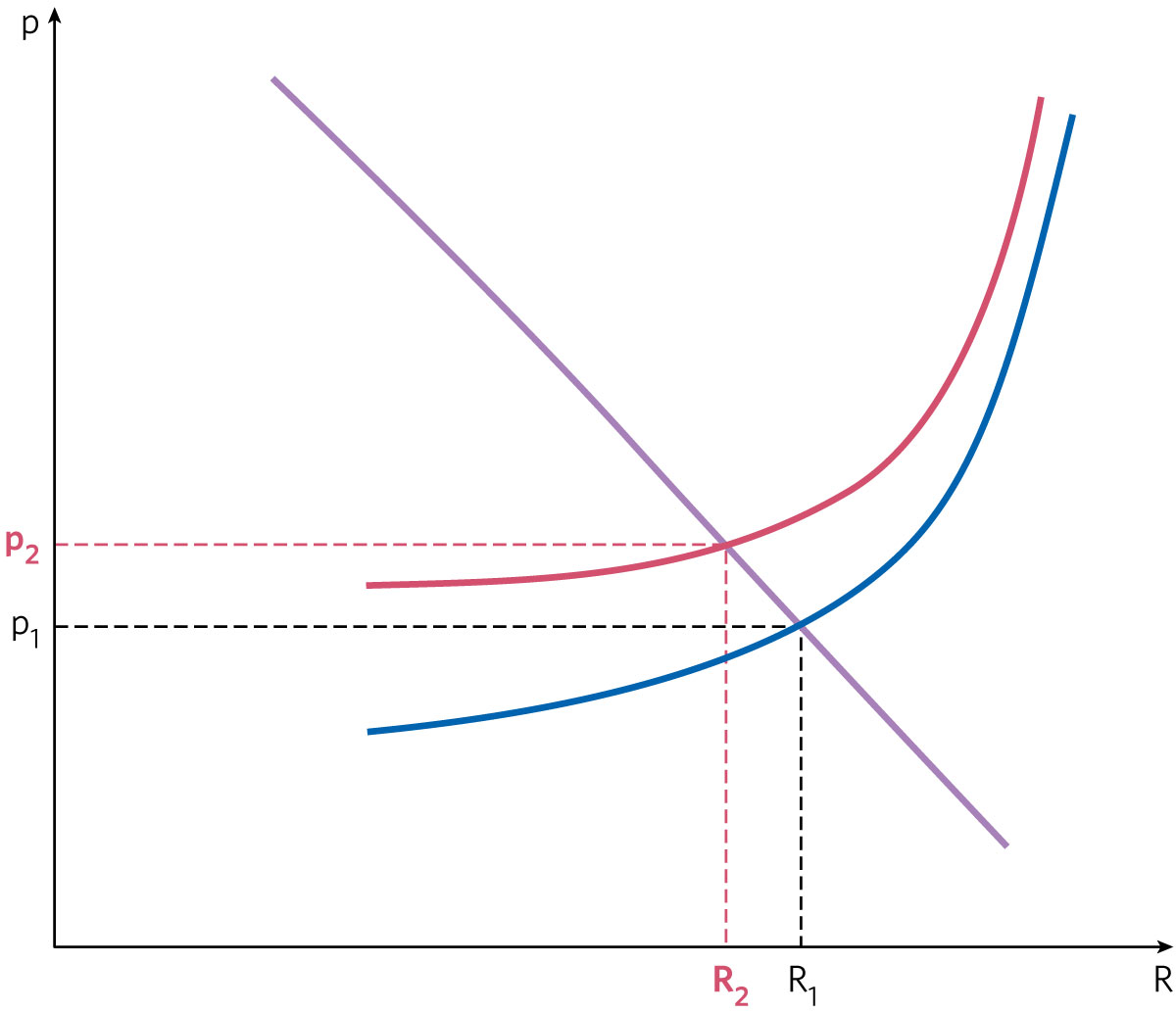 Figur 24.2 Virkninger av økte råvarekostnader, økte avgifter eller et lønnssjokk